LATVIJAS TAUTSAIMNIECĪBA
Rīga, 2019.gada aprīlis
PĒDĒJOS DIVOS GADOS Ekonomikas ATTĪSTĪBA PAĀTRINĀJĀS
Stabili aug eksports
+1,4%
Investīcijām (bruto kapitāla veidošana) straujš pieaugums
+16,4%
Privātais patēriņš aug
+4,5%
Ekonomikas izaugsme paātrinās
+4,8%
Attīstās apstrādes rūpniecība
+2,7%
2
Avots: CSP
[Speaker Notes: Svarīgs faktors ir investīcijas šajā nozarē. Bez investīcijām pētniecībā un ražošanas modernizēšanā šajā biznesā attīstīties un būt konkurētspējīgiem ir grūti. Būtiski ir investīcijas ražošanas paplašināšanā, procesu modernizācijā, tai skaitā iekārtās, darba mašīnās u.tm
Apstrādes rūpniecības apakšnozarēs, kuru ražošanas procesu raksturo augsto tehnoloģiju izmantošana, darbaspēks ir ražīgāks un resursi tiek izmantoti efektīvāk, kā rezultātā tiek saražots vairāk un vērtīgāki produkti. 
Farmācija ir salīdzinoši komplicēta tautsaimniecības nozare ar augstu pievienotās vērtības līmeni. Latvijas valsts farmācijas rūpniecību ir identificējusi kā vienu no viedās specializācijas jomām un saskata tās potenciālu tautsaimniecības transformācijai uz augstas pievienotās vērtības preču un pakalpojumu ražošanu. Latvijas farmācijas nozare var lepoties ar pasaules līmeņa sasniegumiem pētniecībā un starptautiski sertificētu ražošanas infrastruktūru, taču nozares potenciāls pilnībā netiek izmantots.
Latvijas farmācijas nozare ir orientēta uz eksportu. Zāļu valsts aģentūras (ZVA) dati rāda, ka 2015. gadā ārvalstu tirgos tika realizēti 86% no vietējo ražotāju kopējā apgrozījuma. Savukārt saskaņā ar CSP datiem Latvijas farmaceitiskie uzņēmumi 2015. gadā eksportēja preces 133,3 milj. EUR vērtībā jeb 1,3% no kopējās eksporta vērtības. Līdz ar to farmācijas nozares īpatsvars Latvijas attīstītajās valstīs, tie ir salīdzinoši labi rādītāji valstij ar vidēji augstiem ienākumiem. Protams, tādās nekā farmācijas lielvalstīs kā Šveice (4% no IKP), Vācija (1,5% - 2% no IKP) un ASV (1,5% - 3,1% no IKP) farmācijas nozares  īpatsvars IKP ir lielāks, bet ilgtermiņa periodā Latvijai sasniedzams. Eksportā ir lielāks nozares pievienotās vērtības īpatsvars IKP. 
Pārskatā atzīmēts, ka Latvijas ekonomikas izaugsme 2017. un 2018. gadā ir kļuvusi ievērojami straujāka nekā iepriekšējos gados. Stabili aug eksports, investīcijas, privātais un valsts patēriņš. Eksporta apjomi ir sasnieguši līdz šim augstāko līmeni. Vērojams pieaugums gandrīz visās tautsaimniecības pamatnozarēs. Kopumā 2018. gadā iekšzemes kopprodukts (IKP) pieaudzis par 4,8%, kas ir pat straujāks kāpums nekā 2017. gadā.]
Apstrādes rūpniecībā STRAUJĀK AUG AUGSTO un VIDĒJI AUGSTO TEHNOLOĢIJU NOZARES
Apstrādes rūpniecības apjomu indekss un struktūra pa tehnoloģiju līmeņiem2005.gads = 100, struktūra 2018.gadā, procentos
Apjomu izmaiņasprocentos
Apstrādes rūpniecības loma tautsaimniecībā
Struktūra IKP, procentos
3
Avots: CSP
[Speaker Notes: Viena no straujāk augošajām nozarē Latvijā - apstrādes rūpniecība. Pēdējā pusotra gada laikā rūpniecība Latvijā ir bijusi viena no straujāk augošajām nozarēm Latvijā un pašreizējās tendences liek domāt, ka Latvijas apstrādes rūpniecībā arī šogad gaidāms ļoti labas izaugsmes gads. Visstraujākais pieaugums joprojām vērojams kokapstrādē, metālapstrādes un mašīnbūves nozarēs, kur ražošanas apjomi 2018. g. februārī auguši par 15-35%. Papildus tam 2018. gada pirmajā ceturksnī ļoti labus rezultātus uzrādījusi arī ķīmisko vielu ražošana (+40,3% pret 2017. gada pirmo ceturksni). 
2018. gadā bija vērojama mērenāka apstrādes rūpniecības izaugsme, kā 2017 (8%) – par 2,7%. Šajā laikā pieauga ražošanas apjomi transportlīdzekļiem, nemetāliskajiem minerāliem, metālapstrādei un mašīnu un iekārtu ražošanai.


Apstrādes rūpniecībai ir nozīmīga loma Latvijas ekonomiskās izaugsmes veicināšanā un tā ir viena no lielākajām Latvijas tautsaimniecības nozarēm, 2016. gadā kopējās pievienotās vērtības struktūrā veidojot 13,5% (otra lielākā nozare pēc tirdzniecības ar 15,6% īpatsvaru). Turklāt apstrādes rūpniecība nodrošina darba vietas 123,5 tūkst. iedzīvotāju, kas ir 13,8% no visa nodarbināto skaita valstī. Tāpat nozarei ir būtiska nozīme Latvijas ārējās tirdzniecības veicināšanā, jo 2/3 no nozares apgrozījuma veido eksports.]
Apstrādes rūpniecībā liels DEVUMS Mašīnbūves un ķīmijas NOZARĒM
Apstrādes rūpniecības nozaru dinamika2018. pret 2017., %
ĶĪMISKĀS rūpniecības un Farmācijas ATTĪSTĪBA
Nozares īpatsvars apstrādes 
rūpniecības izlaidē
2018.gadā, procentos
Ražošanas apjoma izmaiņas
procentos
Produkcijas apjomi un aizņemtās darbavietas
2011 = 100
Produkcijas realizācijamilj. eiro
Nozares konfidences rādītājs
atbilžu saldo, sezonāli izlīdzināti dati
Ražošanas jaudu noslodze2018. un 2019.g.1.cet. salīdzinājumā ar vēsturiski augstāko un zemāko līmeni, procentos
2019 I
2018 I
Avots: CSP
5
[Speaker Notes: 2016. g. apstrādes rūpniecība uzrādījusi ļoti atzinīgus pieauguma tempus, sasniedzot vēsturiski augstāko izlaides līmeni 2017. gadā,  salīdzinājumā ar 2015. gadu nozares izaugsmei veidojot 5% (salīdzināmās cenās). Tas ļāvis kāpināt apstrādes rūpniecības daļu kopējās pievienotās vērtības struktūrā par 0,5 procentpunktiem, taču šis īpatsvars joprojām krietni atpaliek no “Latvijas Nacionālajā attīstības plānā 2014.-2020. gadam” (NAP 2020) noteiktā mērķa līdz 2020. gadam apstrādes rūpniecības ieguldījuma daļai Latvijas iekšzemes kopproduktā (IKP) sasniegt 20%. 

Jāatzīmē, ka Latvijā labi attīstās arī citas nozares, piemēram, tirdzniecība, informācijas un komunikācijas pakalpojumi u.c. pakalpojumu nozares, un, vienlaicīgi pieaugot vairākām nozarēm, ir grūti kāpināt atsevišķa sektora īpatsvaru kopējā struktūrā. Kā arī svarīgs faktors starpnozaru sadarbība, kā piemēram IT]
Metālu un metāla izstrādājumu ražošanas ATTĪSTĪBA
Nozares īpatsvars apstrādes 
rūpniecības izlaidē
2018.gadā, procentos
Ražošanas apjoma izmaiņas
procentos
Produkcijas apjomi un aizņemtās darbavietas
2011 = 100
Produkcijas realizācijamilj. eiro
Nozares konfidences rādītājs
atbilžu saldo, sezonāli izlīdzināti dati
Ražošanas jaudu noslodze2018. un 2019.g.1.cet. salīdzinājumā ar vēsturiski augstāko un zemāko līmeni, procentos
2019 I
2018 I
Avots: CSP
6
[Speaker Notes: 2016. g. apstrādes rūpniecība uzrādījusi ļoti atzinīgus pieauguma tempus, sasniedzot vēsturiski augstāko izlaides līmeni 2017. gadā,  salīdzinājumā ar 2015. gadu nozares izaugsmei veidojot 5% (salīdzināmās cenās). Tas ļāvis kāpināt apstrādes rūpniecības daļu kopējās pievienotās vērtības struktūrā par 0,5 procentpunktiem, taču šis īpatsvars joprojām krietni atpaliek no “Latvijas Nacionālajā attīstības plānā 2014.-2020. gadam” (NAP 2020) noteiktā mērķa līdz 2020. gadam apstrādes rūpniecības ieguldījuma daļai Latvijas iekšzemes kopproduktā (IKP) sasniegt 20%. 

Jāatzīmē, ka Latvijā labi attīstās arī citas nozares, piemēram, tirdzniecība, informācijas un komunikācijas pakalpojumi u.c. pakalpojumu nozares, un, vienlaicīgi pieaugot vairākām nozarēm, ir grūti kāpināt atsevišķa sektora īpatsvaru kopējā struktūrā. Kā arī svarīgs faktors starpnozaru sadarbība, kā piemēram IT]
MAŠĪNU UN IEKĀRTU ražošanas ATTĪSTĪBA
Nozares īpatsvars apstrādes 
rūpniecības izlaidē
2018.gadā, procentos
Ražošanas apjoma izmaiņas
procentos
Produkcijas apjomi un aizņemtās darbavietas
2011 = 100
Produkcijas realizācijamilj. eiro
Nozares konfidences rādītājs
atbilžu saldo, sezonāli izlīdzināti dati
Ražošanas jaudu noslodze2018. un 2019.g.1.cet. salīdzinājumā ar vēsturiski augstāko un zemāko līmeni, procentos
2019 I

2018 I
Avots: CSP
7
[Speaker Notes: 2016. g. apstrādes rūpniecība uzrādījusi ļoti atzinīgus pieauguma tempus, sasniedzot vēsturiski augstāko izlaides līmeni 2017. gadā,  salīdzinājumā ar 2015. gadu nozares izaugsmei veidojot 5% (salīdzināmās cenās). Tas ļāvis kāpināt apstrādes rūpniecības daļu kopējās pievienotās vērtības struktūrā par 0,5 procentpunktiem, taču šis īpatsvars joprojām krietni atpaliek no “Latvijas Nacionālajā attīstības plānā 2014.-2020. gadam” (NAP 2020) noteiktā mērķa līdz 2020. gadam apstrādes rūpniecības ieguldījuma daļai Latvijas iekšzemes kopproduktā (IKP) sasniegt 20%. 

Jāatzīmē, ka Latvijā labi attīstās arī citas nozares, piemēram, tirdzniecība, informācijas un komunikācijas pakalpojumi u.c. pakalpojumu nozares, un, vienlaicīgi pieaugot vairākām nozarēm, ir grūti kāpināt atsevišķa sektora īpatsvaru kopējā struktūrā. Kā arī svarīgs faktors starpnozaru sadarbība, kā piemēram IT]
TRANSPORTLĪDZEKĻU ražošanas ATTĪSTĪBA
Nozares īpatsvars apstrādes 
rūpniecības izlaidē
2018.gadā, procentos
Ražošanas apjoma izmaiņas
procentos
Produkcijas apjomi un aizņemtās darbavietas
2011 = 100
Produkcijas realizācijamilj. eiro
Nozares konfidences rādītājs
atbilžu saldo, sezonāli izlīdzināti dati
Ražošanas jaudu noslodze2018. un 2019.g.1.cet. salīdzinājumā ar vēsturiski augstāko un zemāko līmeni, procentos
2019 I
2018 I
Avots: CSP
8
[Speaker Notes: 2016. g. apstrādes rūpniecība uzrādījusi ļoti atzinīgus pieauguma tempus, sasniedzot vēsturiski augstāko izlaides līmeni 2017. gadā,  salīdzinājumā ar 2015. gadu nozares izaugsmei veidojot 5% (salīdzināmās cenās). Tas ļāvis kāpināt apstrādes rūpniecības daļu kopējās pievienotās vērtības struktūrā par 0,5 procentpunktiem, taču šis īpatsvars joprojām krietni atpaliek no “Latvijas Nacionālajā attīstības plānā 2014.-2020. gadam” (NAP 2020) noteiktā mērķa līdz 2020. gadam apstrādes rūpniecības ieguldījuma daļai Latvijas iekšzemes kopproduktā (IKP) sasniegt 20%. 

Jāatzīmē, ka Latvijā labi attīstās arī citas nozares, piemēram, tirdzniecība, informācijas un komunikācijas pakalpojumi u.c. pakalpojumu nozares, un, vienlaicīgi pieaugot vairākām nozarēm, ir grūti kāpināt atsevišķa sektora īpatsvaru kopējā struktūrā. Kā arī svarīgs faktors starpnozaru sadarbība, kā piemēram IT]
darba roku trūkums kļūs vēl izteiktāks
Ņemot vērā negatīvās demogrāfijas tendences, vidējā termiņā darbaspēka iztrūkums ir neizbēgams
Bezdarba līmenis 2007 – 6,1%
Bezdarba līmenis 2010  – 19,5%
Bezdarba līmenis 2025 – 5,8%
9
Avots: CSP, EM prognozes (2018)
[Speaker Notes: Lai veicinātu konkurētspējīgākas un produktīvākas Latvijas apstrādes rūpniecības attīstību nākotnē, ir jāveicina augstas un vidēji augstas tehnoloģiskās intensitātes apstrādes rūpniecības apakšnozaru izaugsme. Tāpat, svarīga ir arī modernāku un efektīvāku ražošanas risinājumu ieviešana nozarē kopumā, radot produktus ar augstāku pievienoto vērtību. To no vienas puses var nodrošināt aktīvāk investējot nozarē – gan atklājot jaunas ražotnes, gan ieguldot tehnoloģisko iekārtu un mašīnu iegādē jau esošajās rūpnīcās. 
Kā nozīmīgs atbalsts investīcijām jau šobrīd ir ES fondu 2014.-2020. gada plānošanas periodā pieejamais finansējums ieguldījumiem ražošanas telpu izveidē, ražošanas paplašināšanā, modernizēšanā, jaunu produktu ieviešanā u.c. 
Investīcijas un ieguldījumi ražošanas attīstībā sekmēs uzņēmumu augšanu, jo, kā tika norādīts iepriekš, lielie apstrādes rūpniecības uzņēmumi parasti ir produktīvāki un tādējādi to konkurētspēja ir augstāka.

Tāpat, tehnoloģiski augsti attīstītas apstrādes rūpniecības īpatsvara pieaugums tautsaimniecībā pieprasa zinošu, konkurētspējīgu un augsti kvalificētu darbaspēku. Attiecīgi, tas paredz izmaiņas izglītības sistēmā, nodrošinot, ka darbaspēka piedāvājums atbilst pieprasījumam.
Kopumā veicamo uzdevumu ir daudz un tie nav viegli. Lai arī Latvijas apstrādes rūpniecībai ir potenciāls kļūt tehnoloģiski modernākai un efektīvākai, pēdējos gados šis process ir iekustināts , taču ir nepieciešami papildus stimuli nozares transformēšanai un ātrākai rezultātu sasniegšanai. Apstrādes rūpniecība ir viena no vadošajām Latvijas tautsaimniecības nozarēm, tāpēc tai ir jābūt ne tikai svarīgai valsts kopējās ekonomiskās izaugsmes veicinātājai, bet arī labklājības un dzīves līmeņa pieauguma nodrošinātājai.]
MAINĪT SATURU NOZARĒS, KURU PRODUKTIVITĀTE IEVĒROJAMI ZEMĀKA PAR ES VIDĒJO
Produktivitāte
2017.gadā, ES28=100, faktiskajās cenās
Produktivitāte
2017.g./2012.g., %
10
Avots: CSP, Eurostat  un EM aprēķini
PIEAUG PLAISA STARP PRODUKTIVITĀTI UN DARBASPĒKA IZMAKSĀM
Darbaspēka izmaksas un produktivitāte
2010.gads = 100
Darba roku un zināšanu trūkums

Pieaug darba algas

Uzņēmumu izmaksas aug straujāk par produktivitāti

Pasliktinās konkurētspēja

Risks ilgtspējīgai ekonomikas izaugsmei

VIDĒJU IENĀKUMU «SLAZDS»!
Darbaspēka izmaksu pieaugums ir neizbēgams atvērta darba tirgus apstākļos
Latvija var zaudēt konkurētspēju zemo izmaksu segmentos ātrāk nekā iegūt priekšrocības produktu ražošanā ar augstu pievienoto vērtību
Avots: Eurostat
11
[Speaker Notes: Produktivitātes pieaugums ir uzņēmuma un valsts stabilas ilgtermiņa attīstības nosacījums. Darba samaksa ir nozīmīgs izmaksu konkurētspējas faktors, tāpēc tās pieaugumam jābūt līdzsvarotam ar produktivitātes kāpumu. Pretējā gadījumā tiek zaudēta konkurētspēja.
Pašlaik galvenie ekonomikas izaicinājumi izriet no norisēm darba tirgū – brīvo darba roku skaits samazinās, kas rada spiedienu uz algām un ietekmē ražotāju konkurētspēju ārējos tirgos.
Vienīgais ceļš, kā nodrošināt ilgtspējīgu izaugsmi situācijā, kad darbaspēks sarūk, ir palielināt ekonomikas produktivitāti jeb citiem vārdot sakot, veicināt resursu izmantošanas efektivitāti]
MĒRĶIS
PANĀKT STRAUJĀKU EKONOMIKAS IZAUGSMI UN IEDZĪVOTĀJU DZĪVES LĪMEŅA UZLABOŠANOS
EKONOMIKAS IZAUGSME KĀ GALVENAIS FAKTORS DEMOGRĀFISKĀS SITUĀCIJAS UZLABOŠANAI
IKP 
Salīdzināmās cenās, 2004.gads = 100
Iedzīvotāju skaits
miljonos.
12
12
Avots: CSP, EM prognozes (2018)
IENĀKUMU PIEAUGUMS – GALVENAIS RISINĀJUMS DEMOGRĀFIJAS PROBLĒMU RISINĀŠANĀ
MĒRĶA SCENĀRIJS
2025.-2030. 
IKP ↑ vidēji 3% gadā
Laika periodā no 2008.-2013.g. dēļ migrācijas Latvija zaudēja 6,5% iedzīvotāju
Vidējā bruto darba samaksa Latvijā un minimālā alga galvenajās emigrācijas mērķa valstīs
eiro mēnesī
IKP salīdzināmajās cenās, 
2000.gads = 100
2017.-2025. 
IKP ↑ vidēji 4,5% gadā
Migrācijas saldo, tūkst.
Avots: CSP,OECD
13
Avots: CSP, EM prognozes (2018)
[Speaker Notes: Viens no risinājumiem sāpīgā darbaspēka trūkuma jautājuma risināšanā ir ražošanas robotizācija. Viens no prioritārajiem darbiem nozarei ir darbaspēka trūkuma problēmas risināšana, un digitālo risinājumu apzināšana, kā piemēram, robotizētās ražošanas līniju integrācija un energoefektivitātes uzlabošana rūpnīcā.

Īpaši sāpīgs darbinieku piesaistes jautājums ir reģionos, kur brīvo vakanču apmērs ievērojami pārsniedz strādāt gribošo un varošo speciālistu skaitu. Nozares uzņēmumi, reaģējot uz darba roku trūkumu, šajā gadā iecerējuši pievērst pastiprinātu uzmanību darba ražīguma veicināšanai.

Vienlaikus fokusā joprojām paliek ķīmiķu, reaktoru operatoru un rūpniecisko farmaceitu trūkums, jo visi nozares uzņēmumi "cīnās" par jaunajiem speciālistiem un veido dažādas atbalsta programmas, stipendiju fondus profila studentu motivācijai, vienlaikus izvērtējot iespējas pieaicināt kvalificētus speciālistus no kaimiņvalstīm.]
MĒRĶA SCENĀRIJS
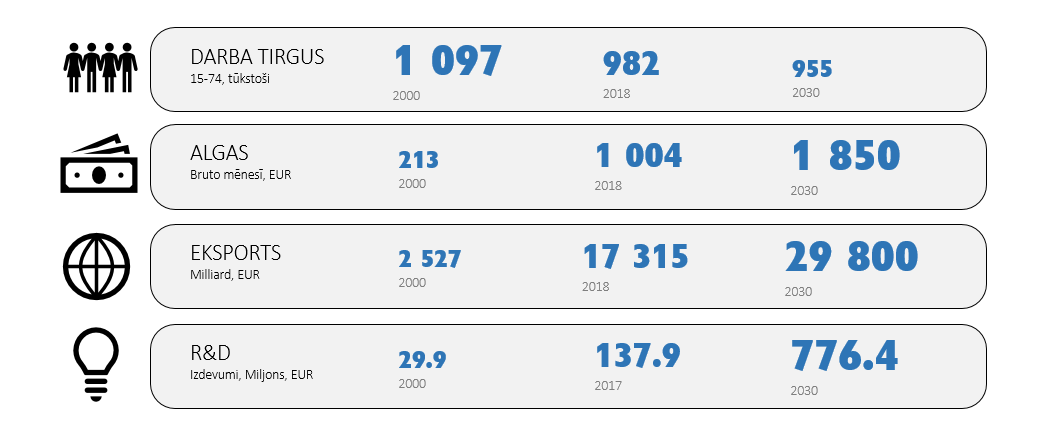 ILGTSPĒJĪGA EKONOMISKĀ IZAUGSME → PALIELINOT PRODUKTIVITĀTE UN EFEKTĪVA ESOŠO RESURSU IZMANTOŠANA
PALDIES!
Ekonomikas ministrija
Adrese: Brīvības iela 55, Rīga, LV-1519Tālrunis: +371 6 7013 100Fakss: +371 6 7280 882E-pasts: pasts@em.gov.lv
Mājaslapa: www.em.gov.lv
Twitter: @EM_gov_lv, @siltinam
Youtube: http://www.youtube.com/ekonomikasministrija
Facebook: http://www.facebook.com/atbalstsuznemejiem
KĀ PANĀKT STRAUJĀKU IENĀKUMU PIEAUGUMU?
NOTURĪGS IENĀKUMU PIEAUGUMS …
PALIELINĀT PRODUKTIVITĀTI …
VEICINĀT PIEPRASĪJUMU …
[Speaker Notes: Šobrīd mēs speram platu soli industriālajā renesansē. Nākamā desmitgade būs progresīvo tehnoloģiju zīmē, kur tādi koncepti kā automatizācija, lielu datu apjoma analīze un energotīklu paritāte, iegūs reālu nozīmi un mērogu ražošanas procesā.
 
 
Nākamais lielais solis ir kopīgas digitalizācijas platformas izveide un sadarbības tīkla izstrāde, kur š.g. 15.februārī parakstījām Sadarbības Memorandu starp visām nozīmīgākajām Latvijas ražojošajām tautsaimniecības nozarēm, VARAM, EM un Vācijas industrijas platformu.]